Atonementand the character of God
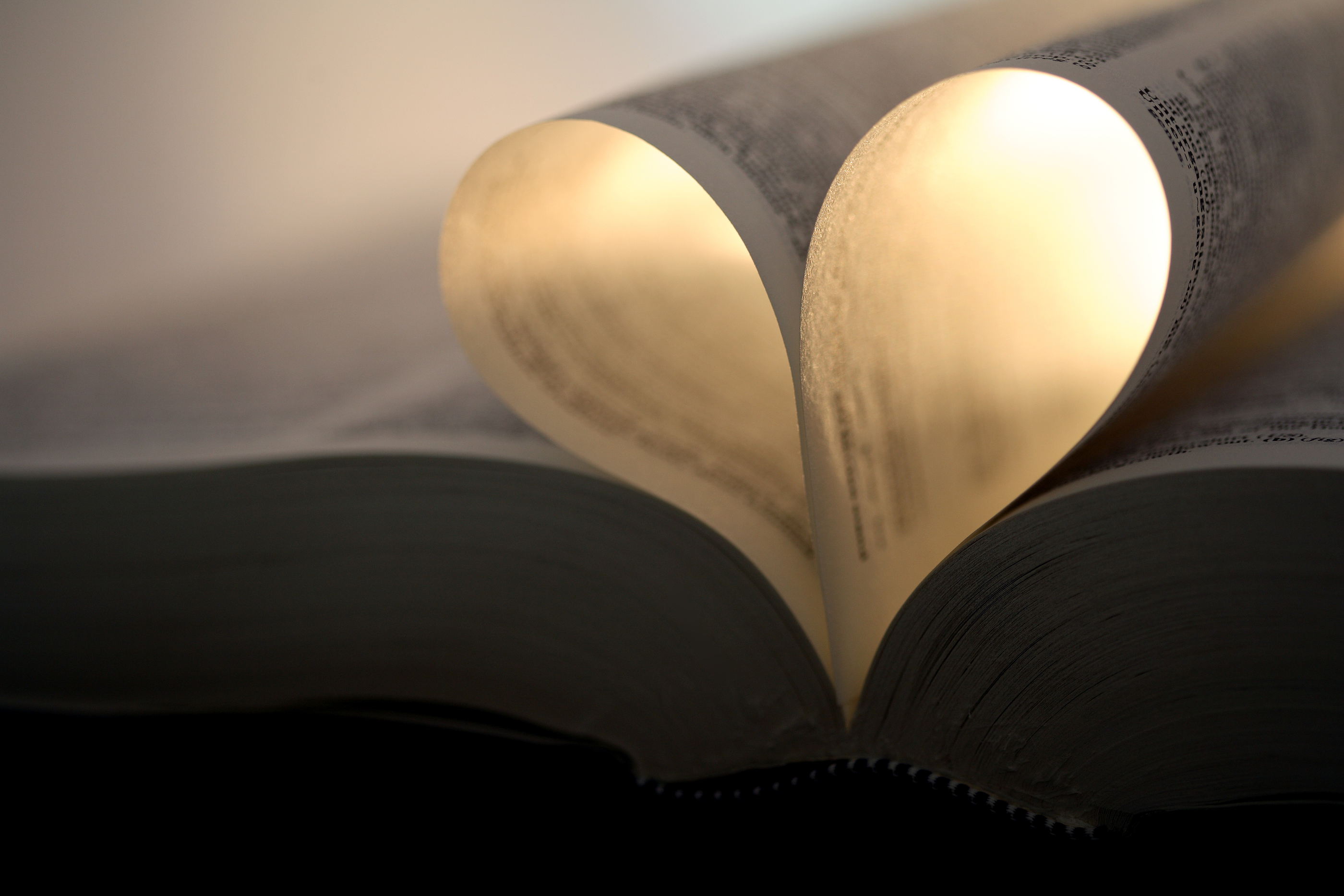 Key thought
In order to understand the atonement you must have an understanding of the character of God. 
John 17:3  And this is life eternal, [at-one-ment] that they might know thee the only true God, and Jesus Christ, whom thou hast sent.
Spurgeon
This, then, is the first measure of the atonement—the greatness of our guilt.
     II. Now, secondly, we must measure the great redemption BY THE STERNNESS OF DIVINE JUSTICE. "God is love," always loving; but my next proposition does not at all interfere with this assertion. God is sternly just, inflexibly severe in His dealings with mankind. The God of the Bible is not the God of some men's imagination, Who thinks so little of sin that He passes it by without demanding any punishment for it.
Spurgeon
Learn ye, my friends, to look upon God as being as severe in His justice as if He were not loving, and yet as loving as if He were not severe. His love does not diminish His justice, nor does His justice, in the least degree, make warfare upon His love. The two things are sweetly linked together in the atonement of Christ. But, mark, we can never understand the fullness of the atonement till we have first grasped the Scriptural truth of God's immense justice.
Spurgeon
Learn ye, my friends, to look upon God as being as severe in His justice as if He were not loving, and yet as loving as if He were not severe. His love does not diminish His justice, nor does His justice, in the least degree, make warfare upon His love. The two things are sweetly linked together in the atonement of Christ. But, mark, we can never understand the fullness of the atonement till we have first grasped the Scriptural truth of God's immense justice.
Spurgeon
There was never an ill word spoken, nor an ill thought conceived, nor an evil deed done, for which God will not have punishment from some one or another. He will either have satisfaction from you, or else from Christ. If you have no atonement to bring through Christ, you must for ever lie paying the debt which you never can pay, in eternal misery; for as surely as God is God, He will sooner lose His Godhead than suffer one sin to go unpunished, or one particle of rebellion unrevenged. You may say that this character of God is cold, and stern, and severe. I cannot help what you say of it; it is nevertheless true. Such is the God of the Bible; - Particular Redemption
Walter Veith
The great majority of mankind totally misses the point of the atonement. Why was He numbered among the trangressors? Why did he bear the sins of many? How did he do intercession for the transgressors? You see God had a standard and a norm and He said that if you transgress then the wages, the consequence is death. That’s God’s justice. Justice demands the death of the transgressor. Grace demands the forgiveness of the transgressor. Walter Veith, The Atonement – 12 min mark
Walter Veith
The great majority of mankind totally misses the point of the atonement. Why was He numbered among the trangressors? Why did he bear the sins of many? How did he do intercession for the transgressors? You see God had a standard and a norm and He said that if you transgress then the wages, the consequence is death. That’s God’s justice. Justice demands the death of the transgressor. Grace demands the forgiveness of the transgressor. Walter Veith, The Atonement – 12 min mark
J.H Waggoner
There is implanted in man a sense of justice, or convictions of right, to which he finds no counterpart in the operations of nature. These convictions are entirely on a moral basis. This sense of justice is erected in the human mind as a tribunal, a judgment seat, whereat we determine the nature and desert of actions. And mark this truth: before this tribunal we always arraign the actions of intelligent agents, but never the operations of natural law. And in this, what is true of one is true of all; and it shows that all, whatever their theories may be, do in fact and in practice make a proper distinction between moral and natural laws. This should be well and carefully considered.  {1884 JHW, The Atonement in the Light of Nature and Revelation 18.1}
J.H Waggoner
The idea cannot be too strongly impressed upon the mind that, confined in our reasoning to the present state, to observation without a written revelation, justice cannot be attained unto nor vindicated. A moral system is necessary, and the idea of probation must be accepted, in order to meet the requirements of justice. {1884 JHW, The Atonement in the Light of Nature and Revelation 20}
J.H Waggoner
The candid must admit that it is one of great interest. It is this: Will these aspirations for the right, this innate sense of justice, to which we have referred, ever be gratified? That they are not, that they cannot be gratified in the present state, scarcely needs further notice. Is my moral nature, my sense of right and justice, satisfied to see virtue trodden under foot? to see the libertine mocking over the grave of blighted hopes and a broken heart? to see the priceless treasure of virtuous purity, around which cluster the fondest hopes of earth, sported with as a mere toy of little worth? to see honest toil sink unrequited, and hide itself in squalid poverty and a pauper's grave? to see the vain rolling in wealth accumulated by fraud and oppression? to see vice exalted to the pinnacle of fame?
J.H Waggoner
to hear the praises of him whose very presence is loathsome by reason of the filthiness of his iniquities? And when words fail to express the horrors of such and kindred evils, must I smile complacently and say, This is right? in this my soul delights? But this is but a mere glance at the facts as they exist, as they have existed, and are likely to exist in this present state. Is it possible that these aspirations, these discriminations of right and wrong, were placed within our breasts to be mocked--to look and long in vain? Is it possible that the Supreme One, who has so nicely arranged the material world, and subjected it to certain laws, has placed moral balances in our hands to no purpose? that we are to long for, but never see, a vindication of the great principles of justice?
J.H Waggoner
Is it not rather reasonable to conclude that he has a moral Government, and that our moral sense is evidence that we are within the limits of a moral system? Are not our convictions of wrong proof to ourselves of our amenability to such a system? {1884 JHW, The Atonement in the Light of Nature and Revelation 21.1}
J.H Waggoner
The very fact that we discriminate between moral and natural laws, as we have seen that all men do, and that all pronounce upon the right or wrong of the actions of mankind, is proof of the general recognition of the existence of a moral Government. And so to look above nature, to acknowledge God as a moral Governor, is necessary, to be true to our own natures, to the convictions planted in every breast. In this great truth our aspirations find rest. Here our sense of justice takes refuge; for a Government is a system of laws maintained, and the very idea of a moral Government leads us to look forward to a vindication of the right principles or laws now trampled upon. Why should we pronounce upon the merit or demerit of human actions, if there is no accountability for those actions? Our feelings of responsibility
J.H Waggoner
(the movings of conscience) are but the expectation of a great assize[court], in or by which injustice, fraud, and every wrong, will be requited, and down-trodden virtue and injured innocence be exalted and vindicated. This is, indeed, but a legitimate deduction from the propositions established, and in this we find a sure vindication of the divine Government in regard to the anomalies of the present state.  {1884 JHW, AERS 22.1}  {1884 JHW, The Atonement in the Light of Nature and Revelation 22.1}
Satan’s Counterfeit Justice
The condemning power of Satan would lead him to institute a theory of justice inconsistent with mercy. He claims to be officiating as the voice and power of God, claims that his decisions are justice, are pure and without fault. Thus he takes his position on the judgment seat and declares that his counsels are infallible. Here his merciless justice comes in, a counterfeit of justice, abhorrent [to abominate] to God. {Christ Triumphant 11.4}
In the opening of the great controversy, Satan had declared that the law of God could not be obeyed, that justice was inconsistent with mercy, and that, should the law be broken, it would be impossible for the sinner to be pardoned. Every sin must meet its punishment, urged Satan; and if God should remit the punishment of sin, He would not be a God of truth and justice. DA 761.4
Ellen White
Justice and Mercy stood apart, in opposition to each other, separated by a wide gulf. The Lord our Redeemer clothed His divinity with humanity, and wrought out in behalf of man a character that was without spot or blemish. He planted His cross midway between heaven and earth, and made it the object of attraction which reached both ways, drawing both Justice and Mercy across the gulf. Justice moved from its exalted throne, and with all the armies of heaven approached the cross. There it saw One equal with God bearing the penalty for all injustice and sin. With perfect satisfaction Justice bowed in reverence at the cross, saying, It is enough.--General Conference Bulletin, Fourth Quarter, 1899, vol. 3, p. 102.
Satan’s Justice
That which Satan had instilled into the minds of the angels—a word here and a word there—opened the way for a long list of suppositions. In his artful way he drew expressions of doubt from them. Then, when he was interviewed, he accused those whom he had educated. He laid all the disaffection on the ones he had led. As one in holy office, he manifested an overbearing desire for justice, but it was a counterfeit of justice, which was entirely contrary to God's love and compassion and mercy. RH September 7, 1897, par. 4
Satan’s Justice Manifested
With an intense interest God’s movements were watched by the heavenly angels. Would He come forth from His place to punish the inhabitants of the world for their iniquity? Would He send fire or flood to destroy them? All heaven waited the bidding of their Commander to pour out the vials of wrath upon a rebellious world. One word from Him, one sign, and the world would have been destroyed. The worlds unfallen would have said, “Amen. Thou art righteous, O God, because Thou hast exterminated rebellion.” But “God so loved the world, that he gave his only begotten Son, that whosoever believeth in him should not perish, but have everlasting life.” God might have sent His Son to condemn, but He sent Him to save. Christ came as a Redeemer. No words can describe the effect of this movement on the heavenly angels: With wonder and admiration they could only exclaim, “Herein is love!” {RC 58.4,5}
J.H Waggoner
He [the wrong doer] deserves punishment (the infliction of a penalty) for the action; and if justice is ever vindicated, he will be punished, according to his intention and his commission of a great moral wrong. The admission that all sin will be punished makes necessary the admission of a future judgment; for without that, justice will never be vindicated, and our aspirations for the right will never be satisfied. {1884 JHW, The Atonement in the Light of Nature and Revelation 24.1}
J.H Waggoner
But one more fallacy of this character we will notice. It is found in the oft-repeated idea that God is so loving, so kind, that he will not mark to condemn our aberrations from duty. It is not necessary to say that this is a denial of the Scriptures in regard to the character of God. But, laying the Bible aside, where is the evidence that God so loves his creatures that he will not mark their faults or maintain the justice of his government? Surely it is not learned from nature that love is the sole attribute of Deity. How came any by the idea that the Deity must possess that degree of love supposed in the statement? Whence do they derive their conceptions of such love, and of its necessity in the divine character? Can any tell? {1884 JHW, The Atonement in the Light of Nature and Revelation 24.1}
J.H Waggoner
He [the wrong doer] deserves punishment (the infliction of a penalty) for the action; and if justice is ever vindicated, he will be punished,
John
1 John 4:16-18  And we have known and believed the love that God hath to us. God is love; and he that dwelleth in love dwelleth in God, and God in him. Herein is our love made perfect, that we may have boldness in the day of judgment: because as he is, so are we in this world. There is no fear in love; but perfect love casteth out fear: because fear hath torment. [penal infliction] He that feareth is not made perfect in love.
J.H Waggoner
Can any one dispassionately reason and reflect on this subject, and accept the idea of a God of even partial justice? The idea is alike repugnant to reason and to reverence. God must be strictly, infinitely just. Who would not choose to be annihilated rather than to possess immortal existence in a universe governed or controlled by a being of almighty power, but lacking justice?  {1884 JHW, AERS 26.1}
Satan’s demand of God
In the opening of the great controversy, Satan had declared that the law of God could not be obeyed, that justice was inconsistent with mercy, and that, should the law be broken, it would be impossible for the sinner to be pardoned. Every sin must meet its punishment, urged Satan; and if God should remit the punishment of sin, He would not be a God of truth and justice. DA 761.4
J.H. Waggoner
Many professed believers in the Bible manifest the same tendency, to exalt the love of God above his justice. It is a great perversion of the gospel. God is infinite in every perfection. His love cannot be more than infinite. If his justice were less than infinite he would be an imperfect or finite being. The gospel plan was not devised, and Christ did not die, to exalt his love above his justice, but to make it possible to manifest his infinite love toward the penitent sinner, without disparagement to his infinite justice;
Unmasking the Enemy
Satan has cast his shadow athwart the pathway of every human being, in order that he may misrepresent God to the world. He has clothed the character of God with attributes that are satanic, and wholly at variance with the truth. He has pictured him as a being full of revenge, as a lawgiver whose law is beyond the power of man to keep, and he has implanted enmity in the heart of the sinner, so that man unregenerated is in rebellion against God. This is the impression that Satan has made upon the human mind. {RH February 10, 1891, par. 1}
Unmasking the Enemy
Those who present the law of God as a transcript of the divine character will blend with their teaching that which belongs with the subject, and will present the love of the Father and the Son. When this is done, the shadow of the evil one will be removed from the hearts of men, and the clear light of Christ’s love, illuminating the understanding, will reveal the character of God as of one who is infinite in mercy. Sinners will behold Christ as one able and willing to cleanse from all sin. They will behold God not in his wrath, but in the sunshine of his love. His love will be seen as beyond all human love, and without a parallel. {RH February 10, 1891, par. 1}